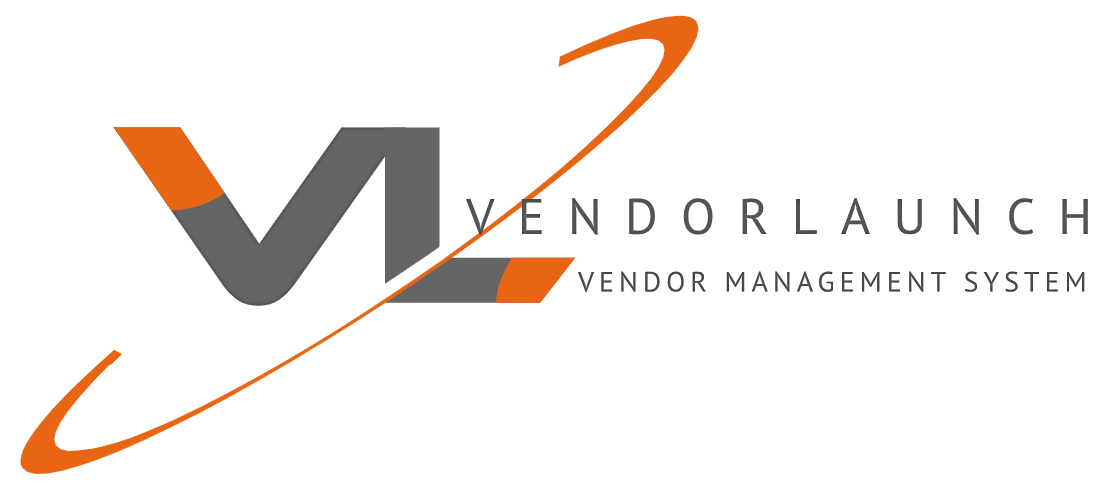 Simplified Supplier Management and eProcurement
By Nogalis
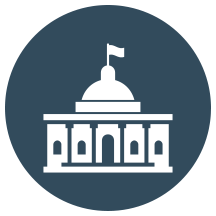 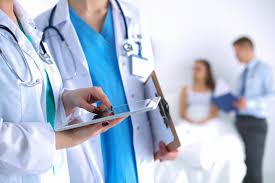 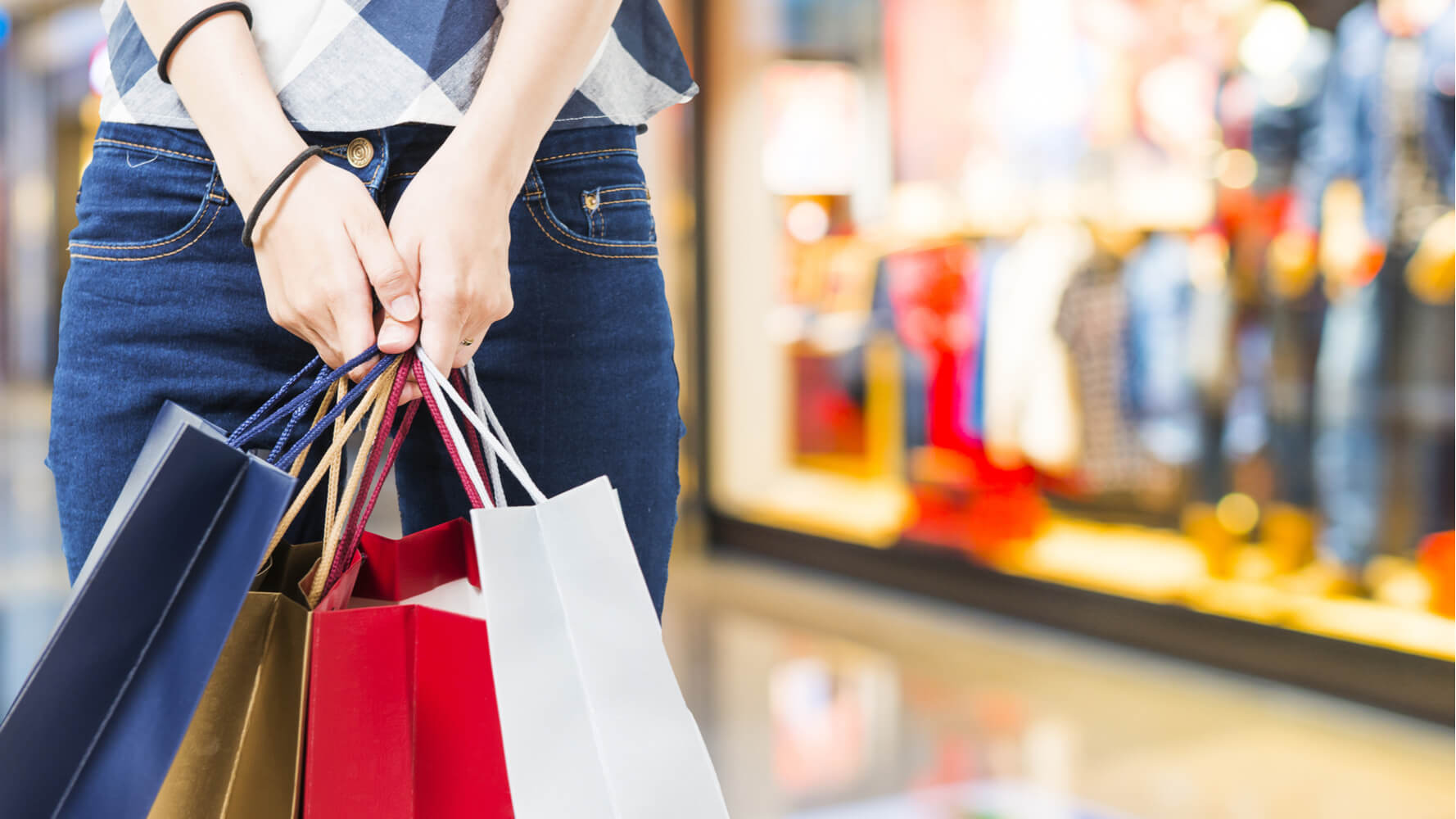 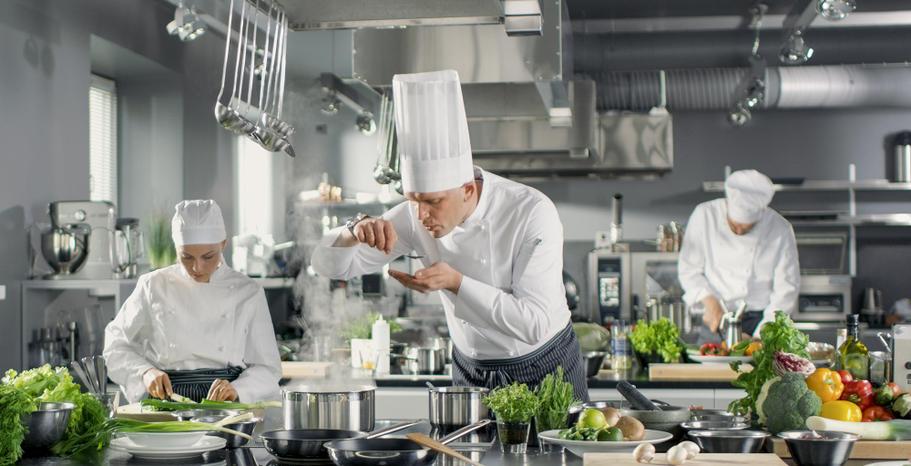 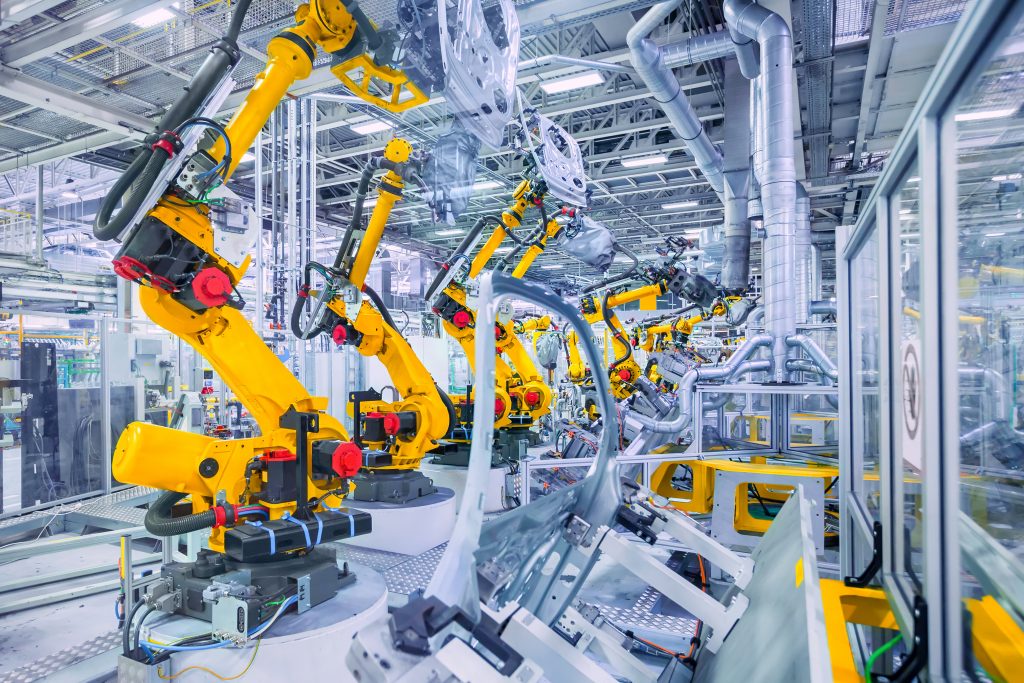 Manufacturing
Food Service
Public Sector
Healthcare
Retail
Design by Industry
Manual Process
Off-the-shelf application
Home-grown solution
Three categories
Inefficient manual processes
Ineffective communication tools
Lack of policy enforcement (Maverick buying)
Lack of integration with your business
Overcomplicated features that go unused
Why your procurement system is broken
Eliminate paper, email, and phone calls
Simplify Vendor Onboarding
Focus on essential functions 
Enable your suppliers to do the work
Support transparency and auditability
Encourage effortless communication
Integrate seamlessly with your business
A Self-Evident Procurement Platform should …
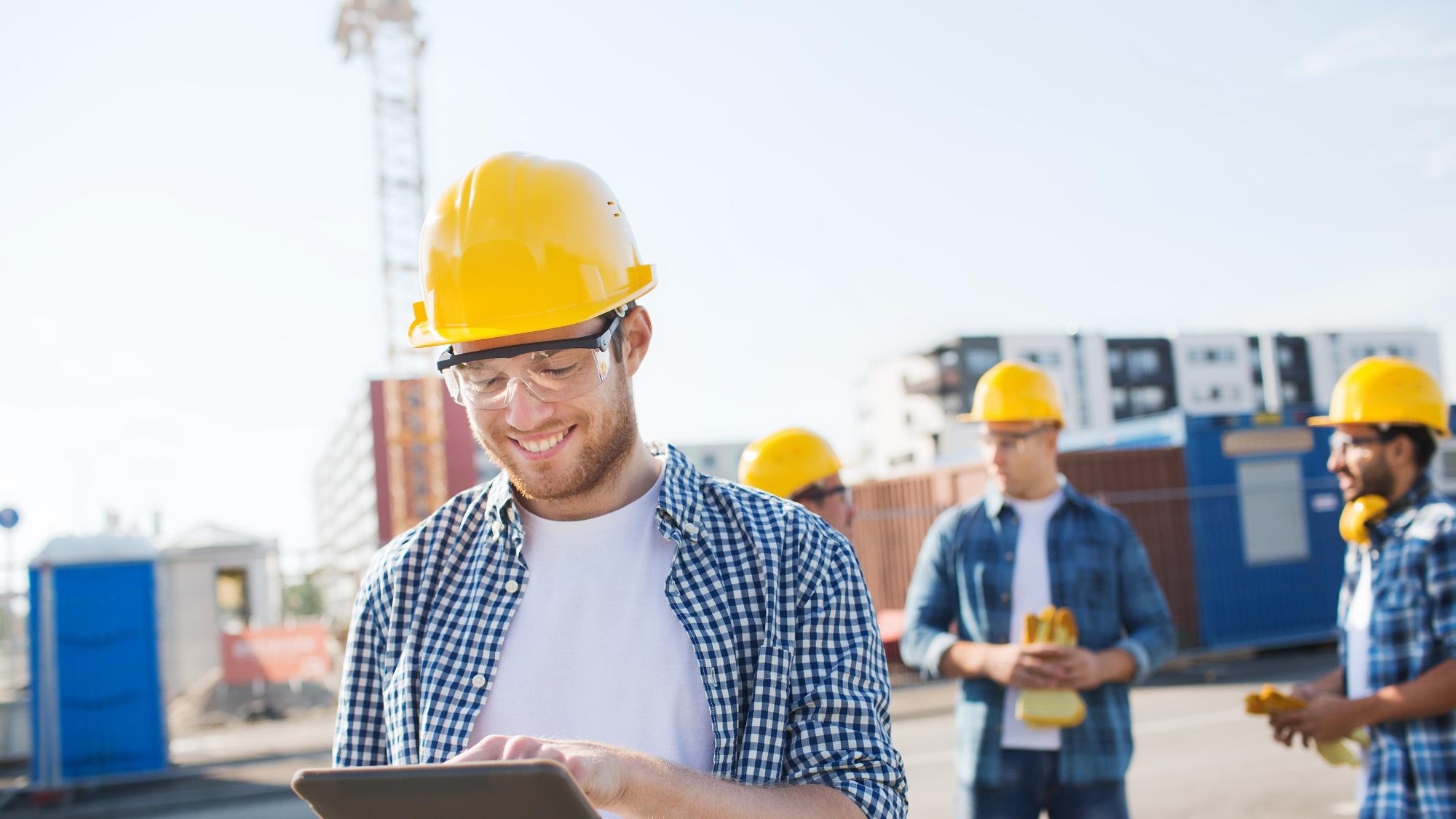 Why Vendor-centric?
Encourages vendor/supplier participation
Enables vendors to perform self-service tasks
Reduces phone calls and emails
Enhances audit capability and communication
Document compliance begins with vendor
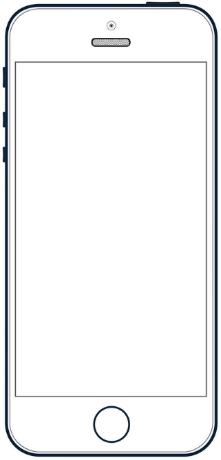 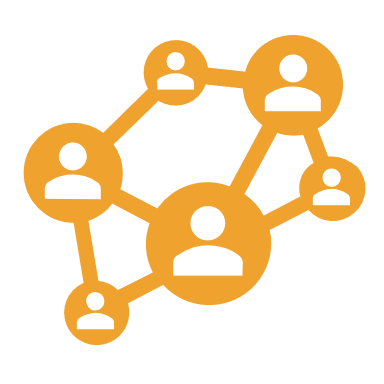 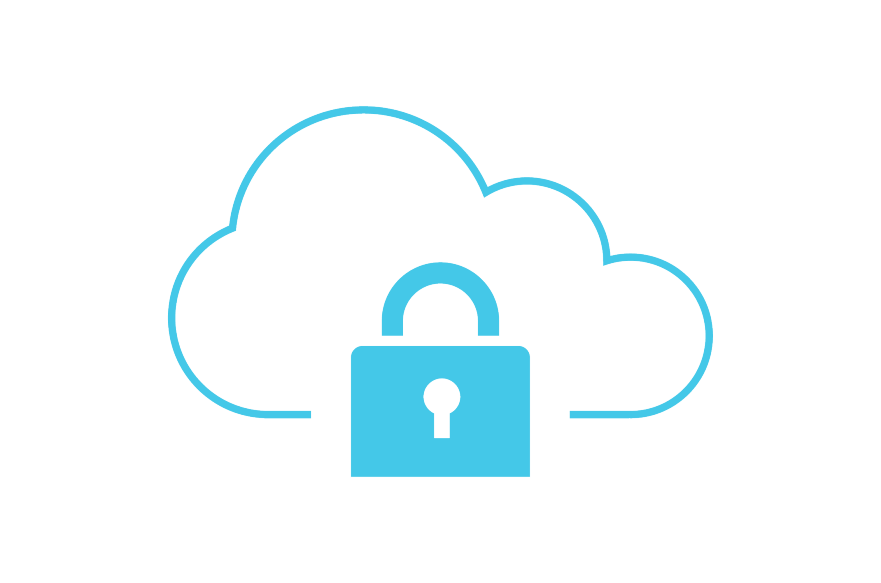 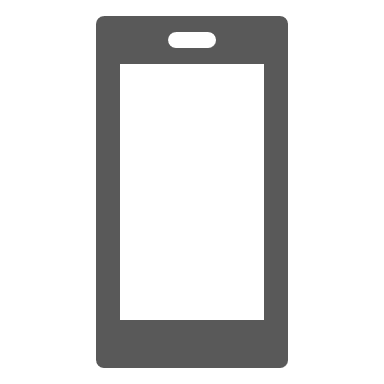 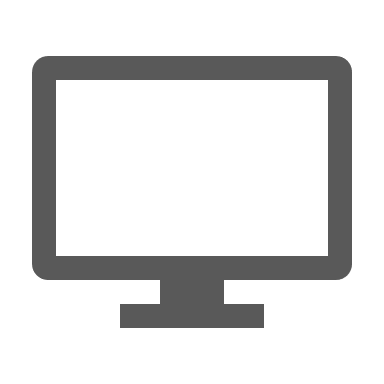 Step by Step Processes
Digestible Analytics
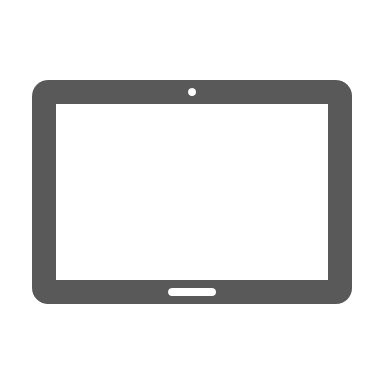 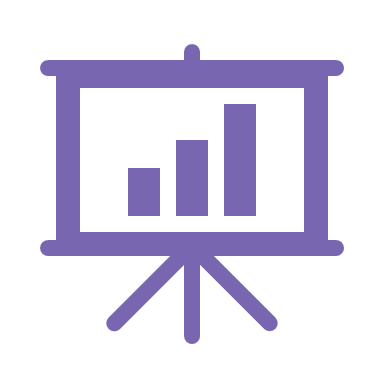 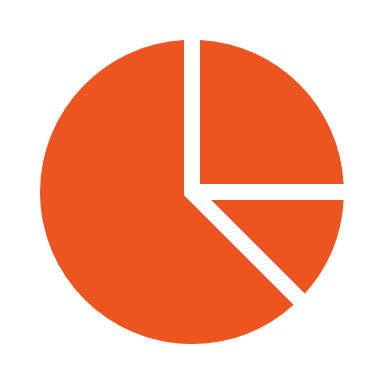 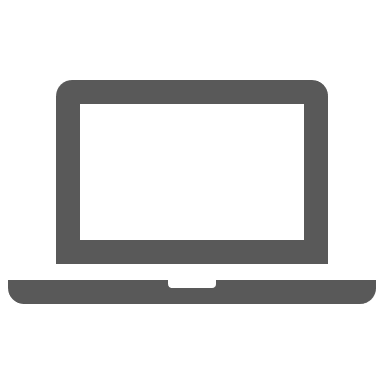 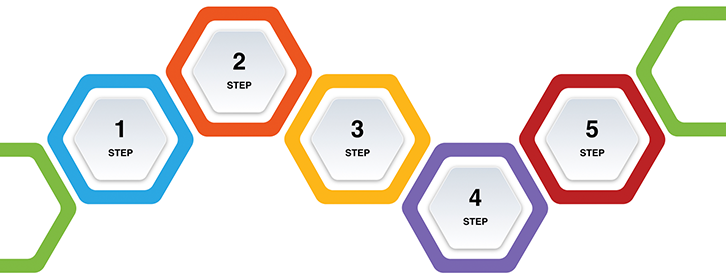 Responsive  mobile first design
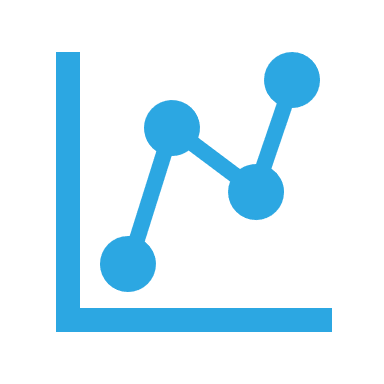 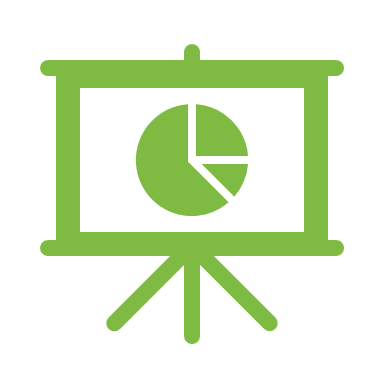 In the safe, secure and ubiquitous Cloud
Purposeful collaboration by design
Self-Evident Design
Fully integrated with all major ERPs
Vendor messages and communication
Approvals and Routing
One portal to rule them all
Vendor Documents (W9, Licensing, Insurance)
RFI and Bid Requests
Purchase Requests
Invoices and Check Requests
IN THIS DEMO
Capability balanced with Simplicity
Implementation Costs
On-Going Annual Subscription
Pricing Structure
3-day Implementation at fixed cost
Includes connectors for your ERP application
Additional technical resources available by request
$-/Vendor Per Month
$--/User Per Month
$0.- Per Premium transaction
No other costs. 




* Beta customers are eligible for special pricing.
What sets VendorLaunch apart
Out-of-the-box integration with major ERP applications
Industry leading data verification techniques:
IRS TIN validation
Email, Phone, and Address verification
OIG Exclusion list
UN trade sanctions list
Vendor focused design to enable vendors to do most of the work
Intuitive and simplified design
Cloud based
Pay as you go
Nothing to maintain
Fully managed
Beta Incentives
The opportunity to drive the requirements
Free Beta period with full support
No implementation cost on GA release
50% discount on GA release for life
Request a demo today!
Request A Demo Today